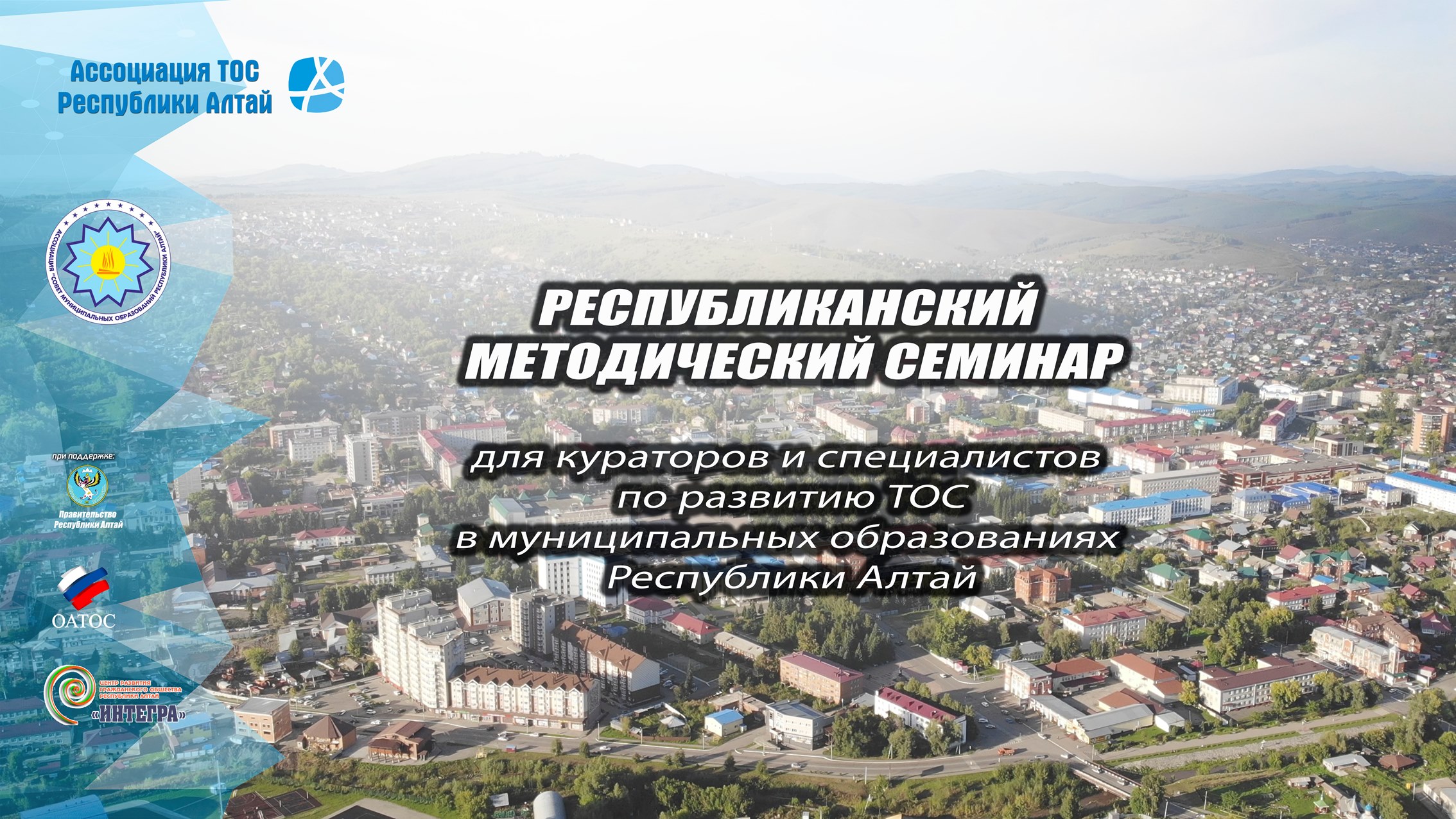 ТОС — территориальное общественное самоуправление

ФЗ-131 «Об общих принципах организации местного самоуправления в Российской Федерации» предусмотрено, что одной из форм участия населения в осуществлении местного самоуправления является территориальное общественное самоуправление (ТОС).
ТОС- это объединение людей, которые проживают на определенной территории и которые неравнодушны к тому, что происходит на этой территории. 
ТОС – это современная «община», со своими правами и возможностями, он  объединяет соседей, чтобы совместными усилиями улучшать качество жизни на своей территории, а также, чтобы у граждан появились новые дополнительные возможности для развития своих территорий.
«Под территориальным общественным самоуправлением понимается самоорганизация граждан по месту их жительства на части территории поселения, … для самостоятельного и под свою ответственность осуществления собственных инициатив по вопросам местного значения» (часть 1 статьи 27).»
ТОС 
не может охватывать всю территорию муниципального образования, 
не является органом власти, при этом является частью местного самоуправления как института демократии.
ТОС по сути своей- это НКО

Может быть юридическим лицом

Может быть без юридического лица
Основной задачей общественного самоуправления является улучшение жизни граждан на определенной территории своими «собственными руками». 
Кроме этого,
контроль за качеством уборки территории, 
организация работы по благоустройству и озеленению территории, 
созданию детских площадок, мест отдыха, физкультурно-оздоровительных комплексов, 
учреждение коммерческие и некоммерческие организации для осуществления  деятельности в интересах жителей территории общественного самоуправления.
Для чего нужно общественное самоуправление?
За счёт личных средств жителей территории; 
Бюджетные средства;
Гранты и целевое финансирование;
Добровольные пожертвования.
Как финансируется территориальное самоуправление?
ПОЛЬЗА ОТ ТОС ДЛЯ ОБЩЕСТВА и ВЛАСТИ
ОСНОВНОЙ ПРИНЦИП- 
ЭТО ПРИНЦИП ПАРТНЕРСКИХ ВЗАИМООТНОШЕНИЙ
Вовлечение жителей в развитие своих территорий 
Каждый житель может заявить о важной для него лично проблеме и принять непосредственное участие в ее решении.

Раскрытие прогрессивного потенциала населения 
Каждый житель может реализовать свой личный потенциал для улучшения качества жизни на своей территории и заслужить тем самым уважение соседей.
Для населения самоуправляющейся территории:
Гарантия участия жителей в решении наиболее острых проблем территории в различных социально-значимых сферах.
Механизм оздоровления социального климата, повышения уровня удовлетворенности граждан условиями жизни в муниципалитете.

Механизм воспитания грамотного, социально ответственного и активного гражданина.
Для муниципального образования:
СТЕРИОТИПЫ О ТОС
Как создать 
ТОС за 10 шагов
Шаг 0: Изучить нормативно-правовую базу по формированию ТОС.
10 шагов к созданию ТОС
Шаг 1. Создать инициативную группу граждан, проживающих на территории (не менее 3-х человек), оформить и подписать всеми членами инициативной группы в тот же день протокол о ее создании, выбрать уполномоченного представителя.
10 шагов к созданию ТОС
Шаг 2. Обратиться в Администрацию муниципалиета с заявлением (на имя Главы) о предоставлении информации о численности населения или определить самим численность опросным методом.
Приложить протокол о создании инициативной группы.
10 шагов к созданию ТОС
Шаг 3. Получить ответ от Администрации. 
В течение 30-ти календарных дней Администрация рассматривает документы и направляет уполномоченному представителю инициативной группы граждан запрашиваемую информацию. Если предложенные границы территории, где предполагается осуществление ТОС не соответствуют требованиям, то предлагаются иные границы территории осуществления ТОС.
10 шагов к созданию ТОС
Шаг 4. Провести первое собрание инициативной группы. 

На собрании: 
принять решение о проведении учредительного собрания граждан (если численность населения, проживающего на соответствующей территории, не более 100 человек) или учредительной конференции граждан (собрания делегатов) (если численность населения, проживающего на соответствующей территории, более 100 человек);
определить форму проведения собрания (очная или заочная);
подготовить проекты необходимых документов (проект устава ТОС и других решений учредительного собрания граждан или учредительной конференции граждан (собрания делегатов);
10 шагов к созданию ТОС
Шаг 5.ЕСЛИ ПРОЖИВАЕТ БОЛЕЕ 100 чел.

Провести собрание об избранию делегатов опросным методом. 
Избрать делегатов в пропорциях проживания людей
Один делегат представляет не менее 10 чел и не более 50 чел. 
Оформить протокол избрания делегатов
10 шагов к созданию ТОС
Шаг 6. Провести учредительное собрание/конференцию граждан (собрание делегатов).
Возможно проведение Учредительной конференции заочным способом.
10 шагов к созданию ТОС
Шаг 7. Обратиться в Совет депутатов для установления границ ТОС.
Подготовить и направить:
заявление об установлении границ территории, на которой предполагается осуществление ТОС;
схему описания границ и перечень адресообразующих элементов территории, на которой предполагается осуществление ТОС;
копию протокола собрания/конференции граждан (собрания делегатов) по вопросам организации ТОС.
10 шагов к созданию ТОС
Шаг 8. Получить ответ от Совета депутатов. 
В течение 30-дней Совет депутатов рассматривает полученные документы и принимает решение об установлении границ территории, на которой осуществляется ТОС, либо направляет письменный обоснованный отказ.
10 шагов к созданию ТОС
Шаг 9. Подготовить и направить в Администрацию района необходимые документы для регистрации устава ТОС

Предоставить следующие документы:
письменное заявление, подписанное заявителем;
 устав ТОС в трех (четырех – для ТОС с правами юридического лица) экземплярах;
протокол собрания/конференции граждан (собрания делегатов), на которых принято решение об утверждении устава ТОС (в 2-х экземплярах);
копию решения Совета депутатов, устанавливающего границы территории, на которой осуществляется ТОС;
в случае проведения собрания делегатов - протокол собрания граждан, на котором избраны делегаты для участия в учредительной конференции граждан (собрании делегатов), либо протокол избрания делегатов опросным методом, в двух экземплярах – в случае их избрания.
10 шагов к созданию ТОС
Шаг 10. Получить распоряжение Администрации райна  о регистрации устава ТОС.
Регистрация устава ТОС осуществляется в течение 30-ти дней со дня представления в Администрацию района документов.
10 шагов к созданию ТОС
Шаг 11 (ДОПОЛНТЕЛЬНЫЙ). 
Если ТОС предполагает создания юрлица, то необходимо подать документы в МинЮст РА. 
Государственная пошлина – 4000 руб .
10 шагов к созданию ТОС
ДАЛЬШЕ НАЧИНАЕТСЯ 
САМА РАБОТА
Ассоциация ТОС 
Республики Алтай
TOS04.ru
ВСЕ МЕТОДИЧЕСКИЕ СЕМИНАРЫ 
И ОБРАЗЦЫ ДОКУМЕНТОВ
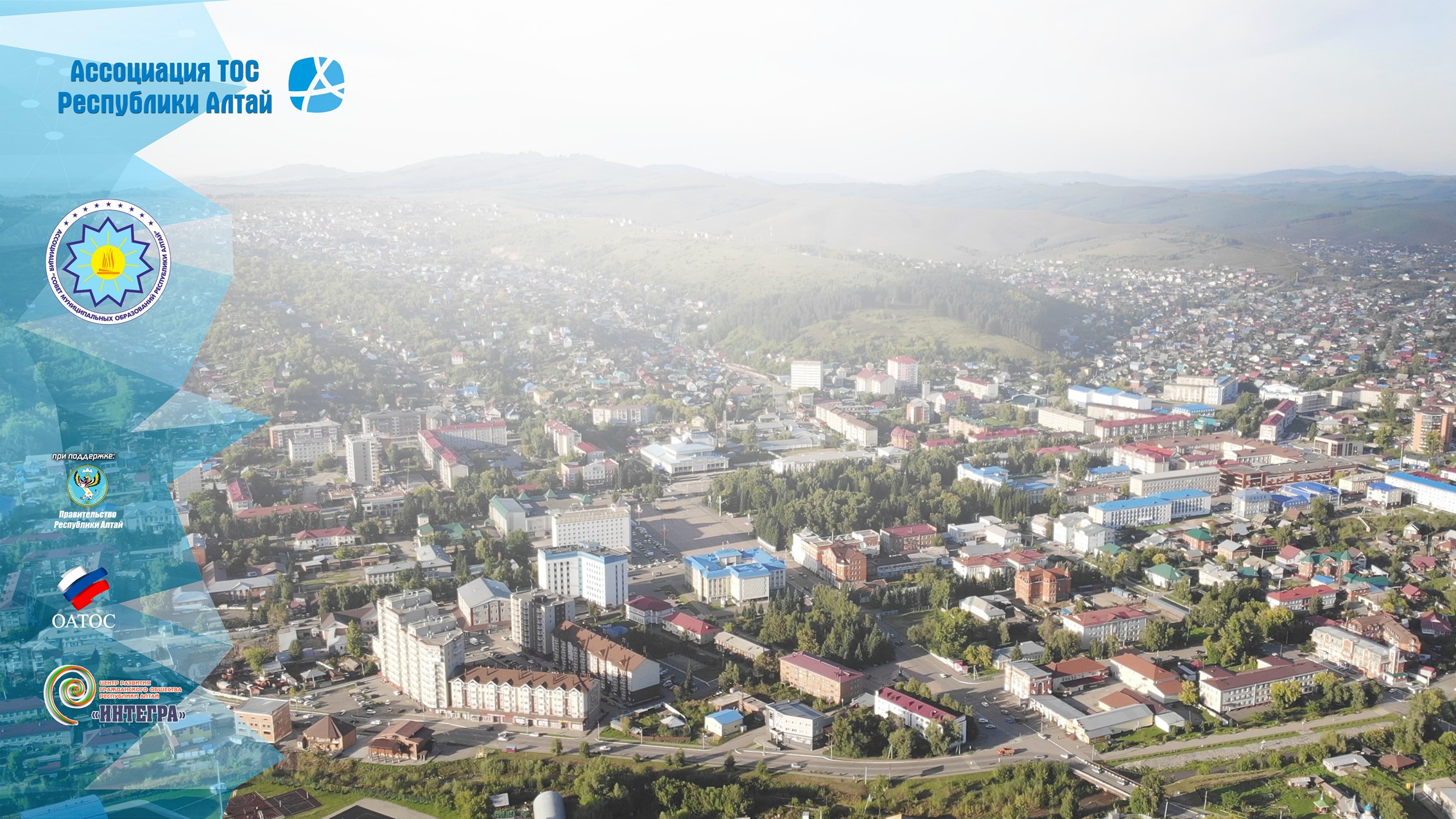